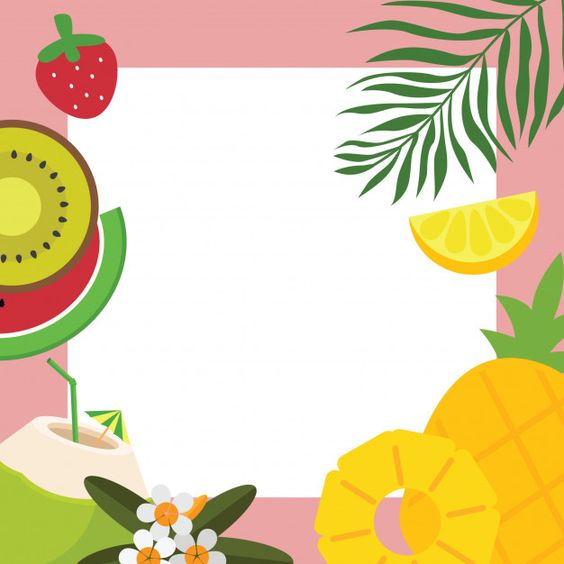 UỶ BAN NHÂN DÂN QUẬN LONG BIÊN
TRƯỜNG MẦM NON LONG BIÊN
Hoạt động: Khám Phá

        Đề tài:  Tìm hiểu một số loại quả
        Lứa tuổi: 4 – 5 tuổi
        Giáo viên: Đoàn Thu Hằng
LĨNH VỰC PHÁT TRIỂN NHẬN THỨC
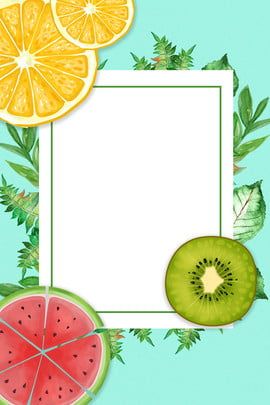 Hát bài: “ Quả gì?”
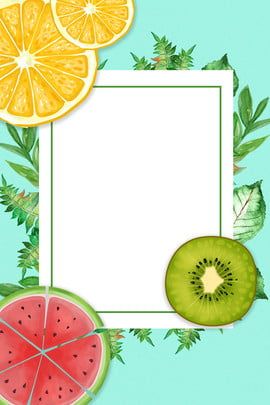 Các con vừa hát bài hát gì? 
Bài hát nói đến điều gì?
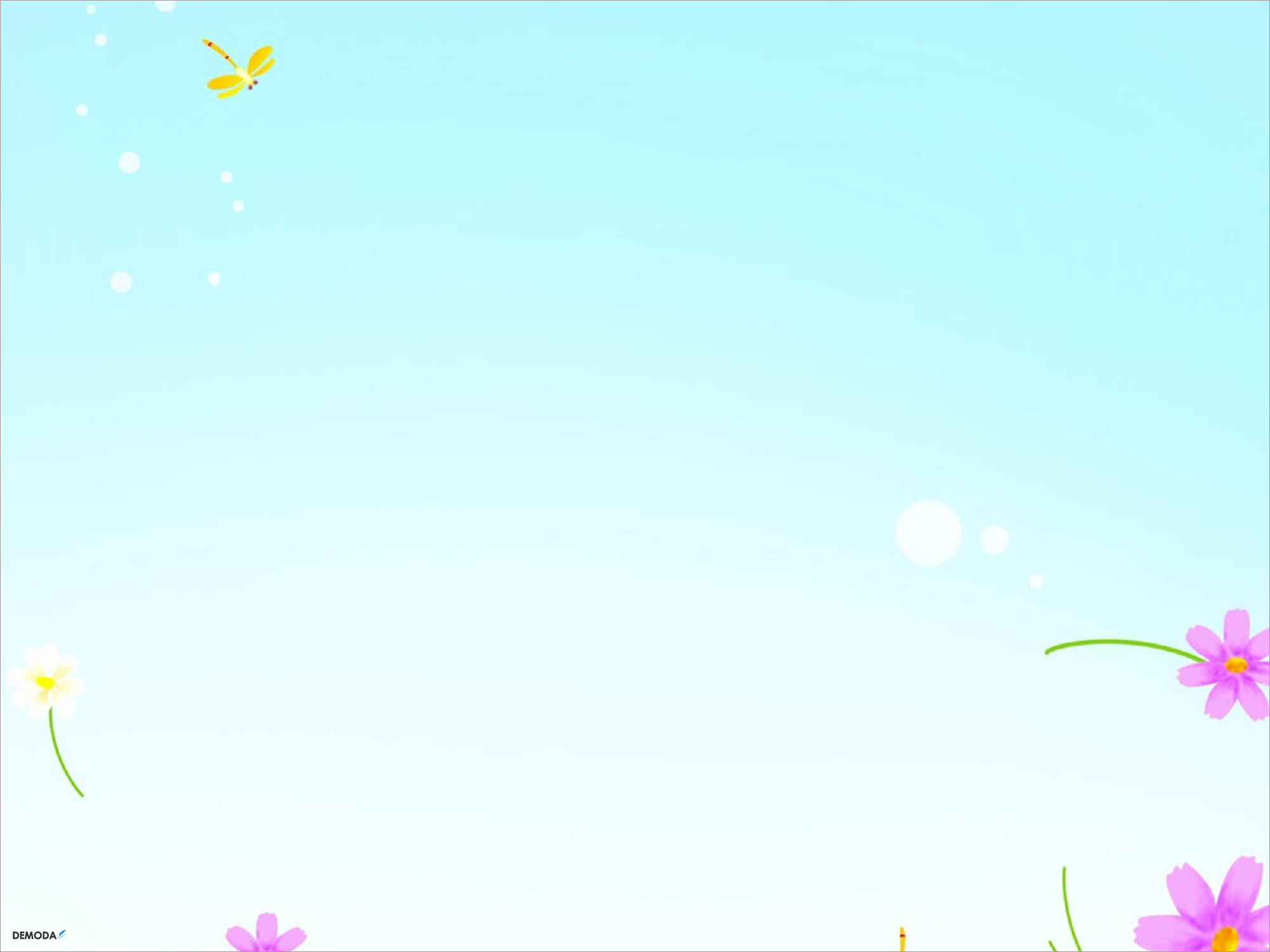 Qủa cam
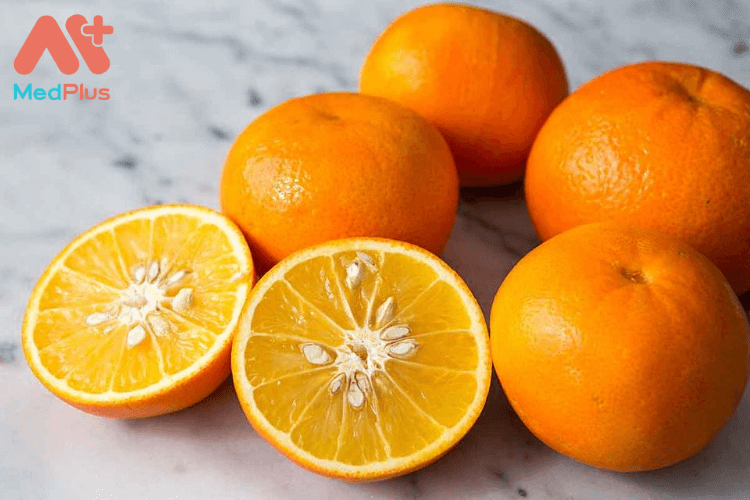 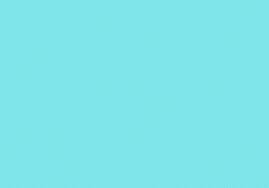 Qủa cam dùng để làm gì?
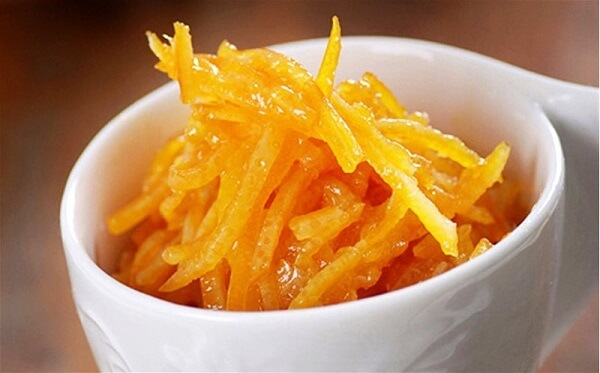 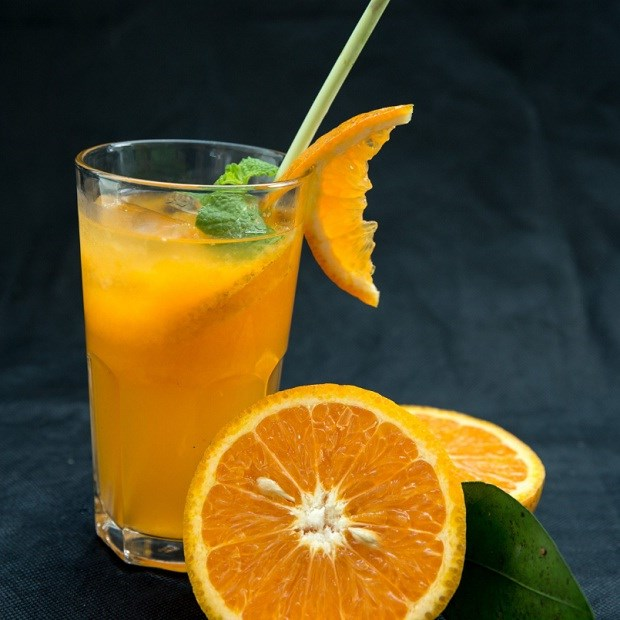 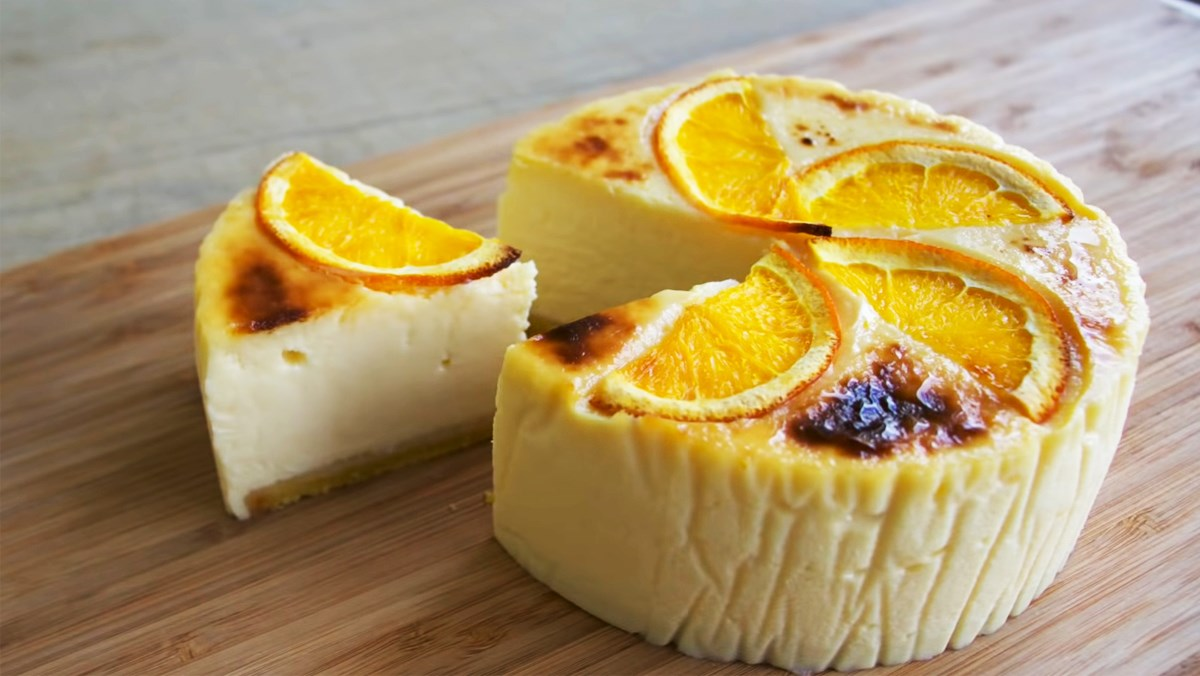 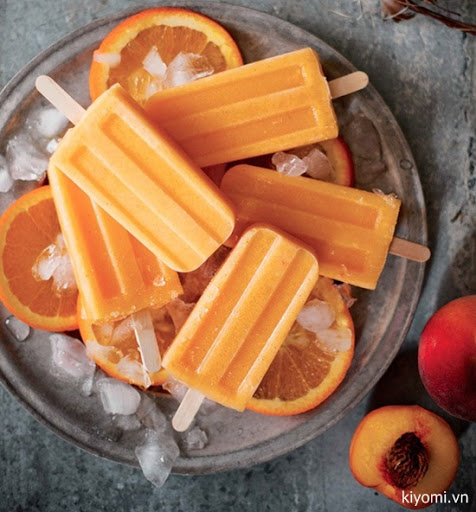 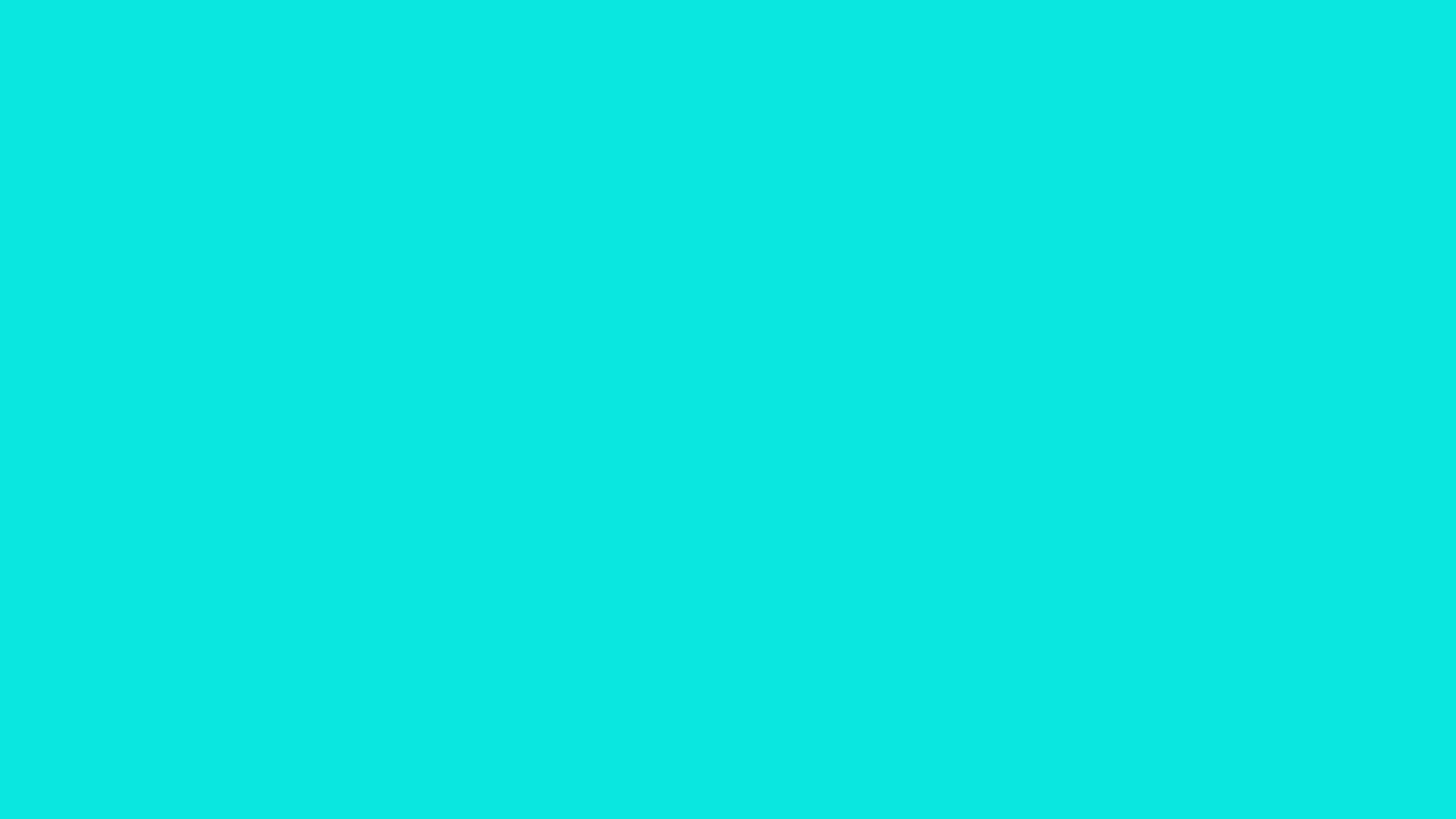 Trước khi ăn cam con phải làm gì?
Khi ăn cam con thấy có vị gì?
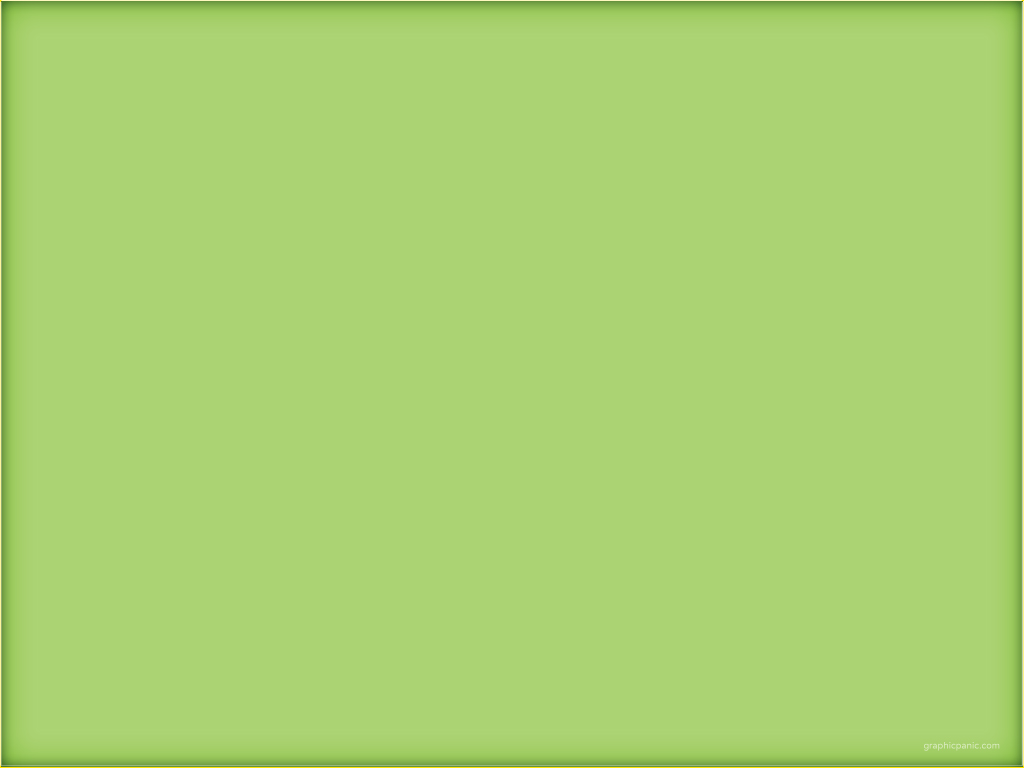 Qủa xoài
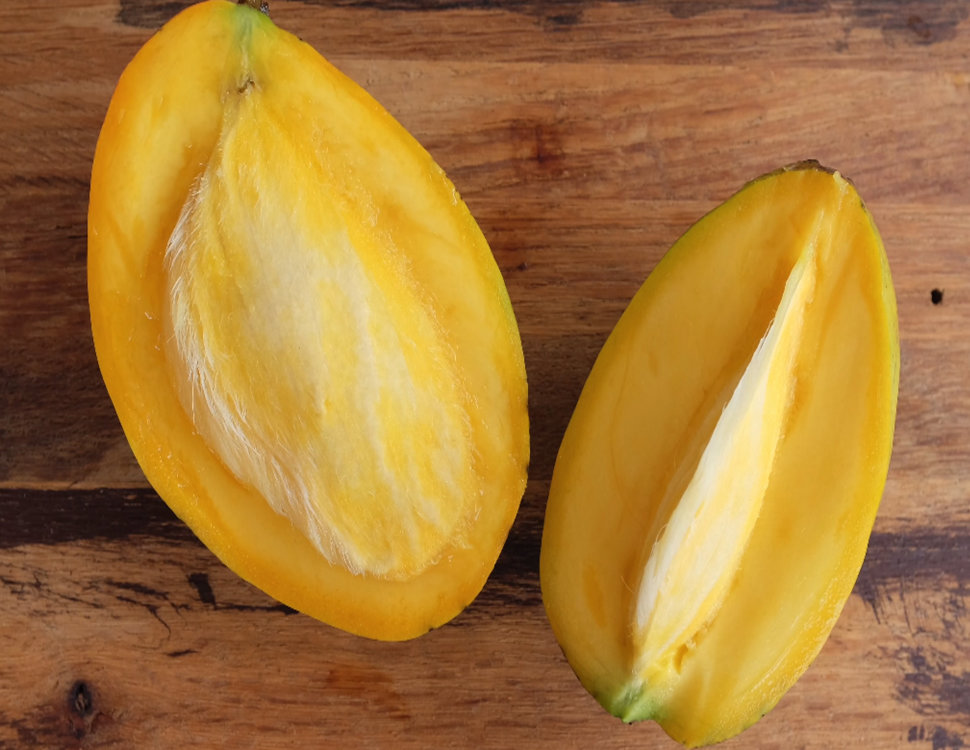 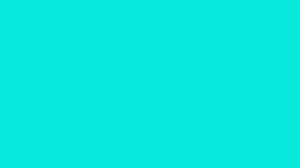 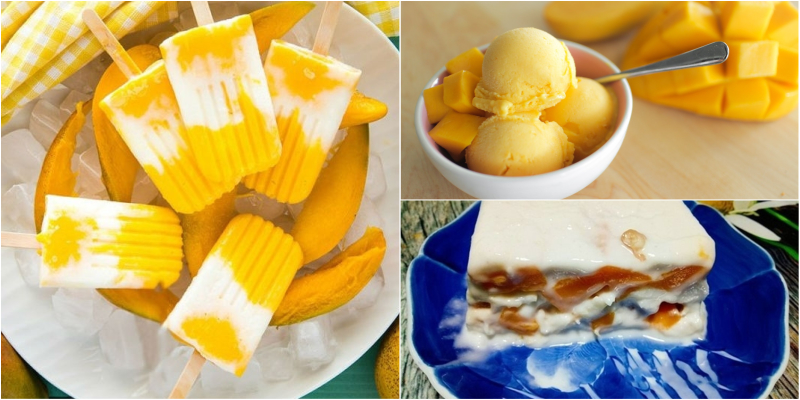 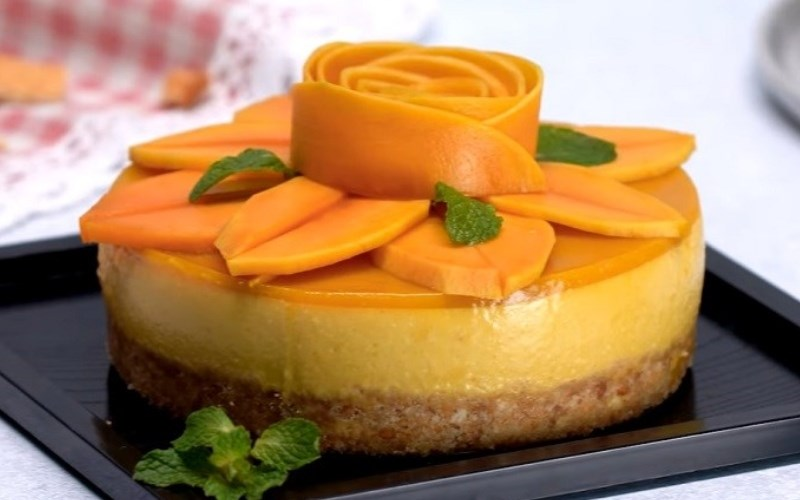 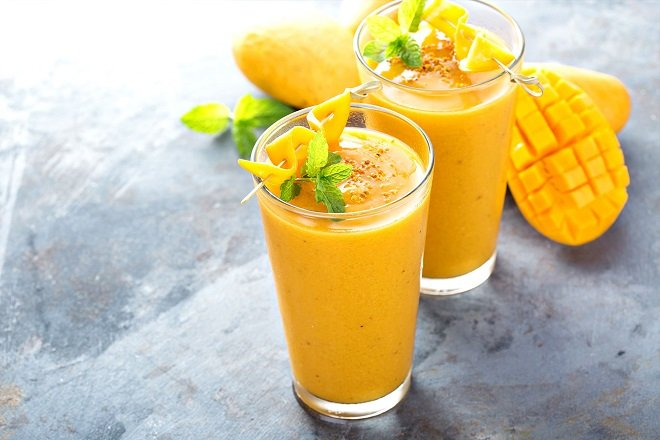 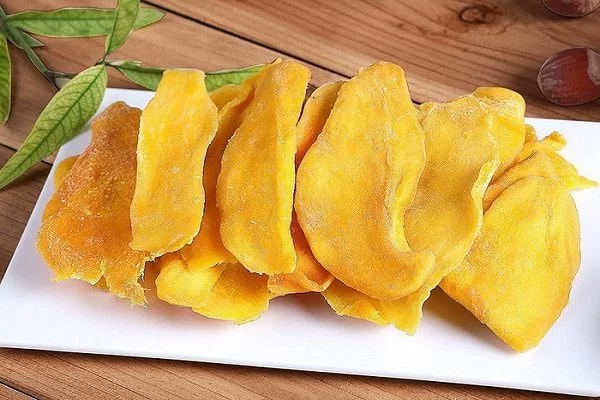 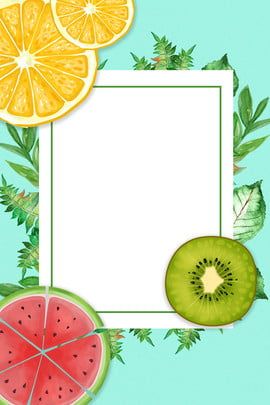 Câu đố:
Nhiều quả dài, cong
Xếp thành một nải
Nải xếp thành buồng
Khi chín vàng thơm
Ăn ngon ngọt lắm.
Đó là quả gì?
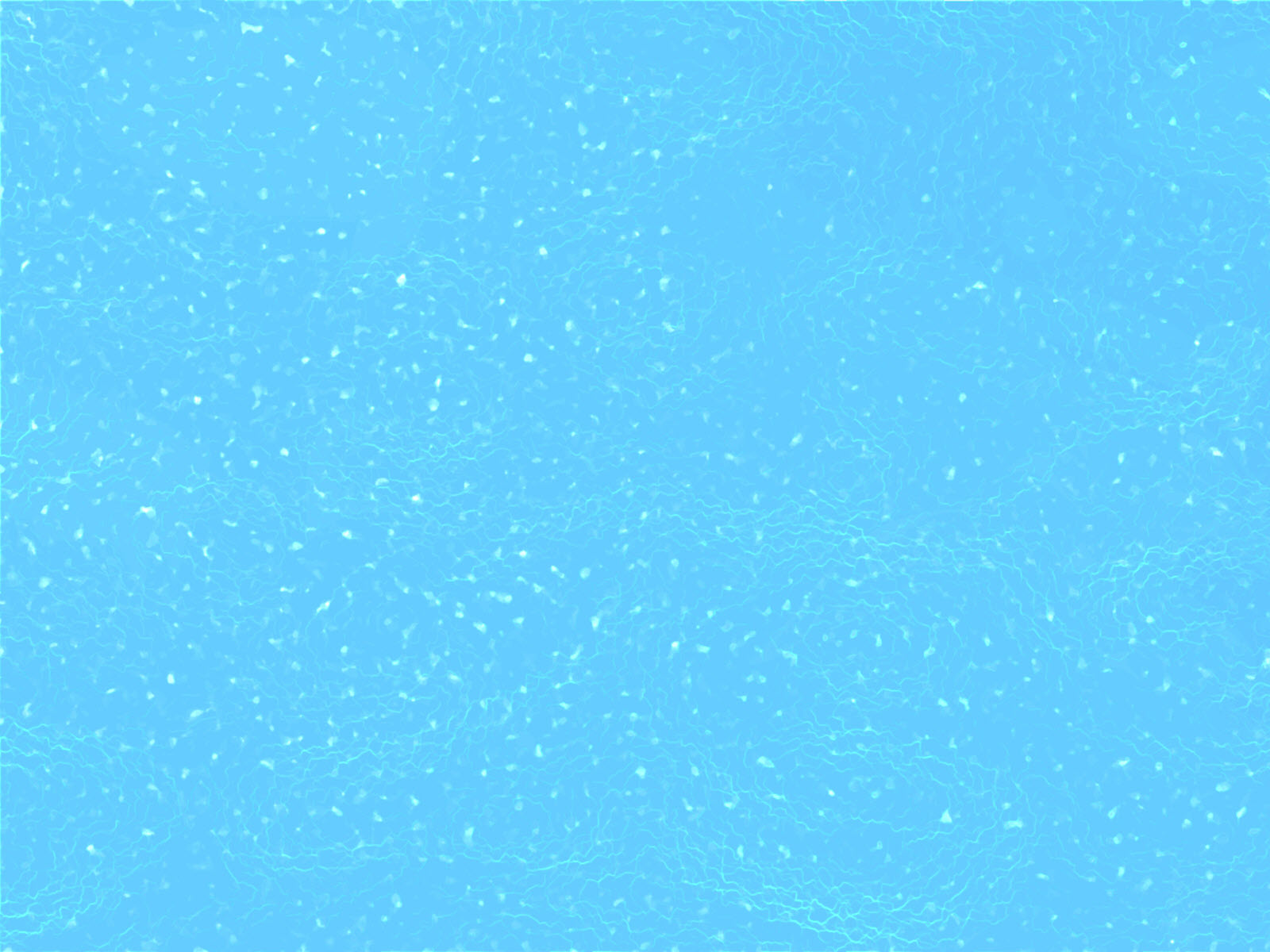 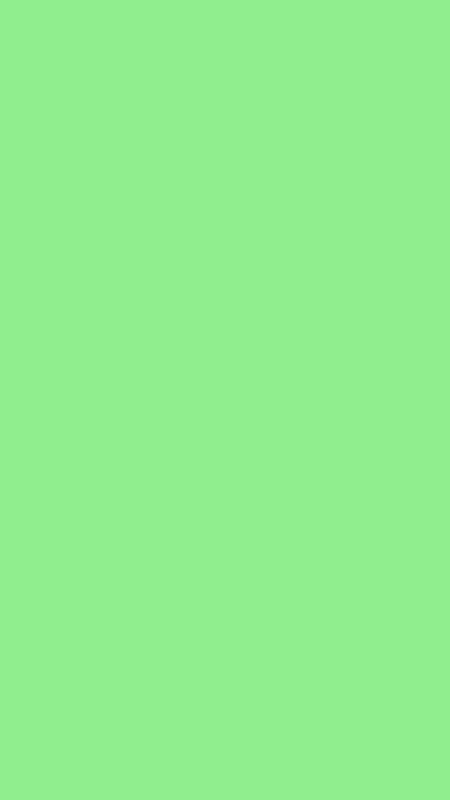 So sánh
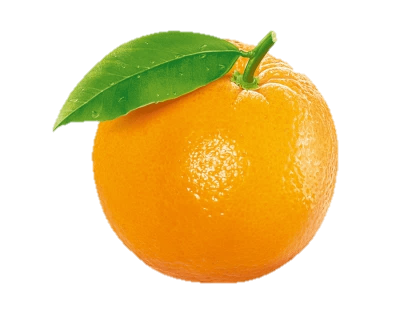 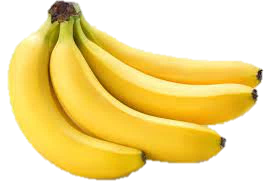 Giống nhau: Đều là hoa quả và 
đều cung cấp vitamin
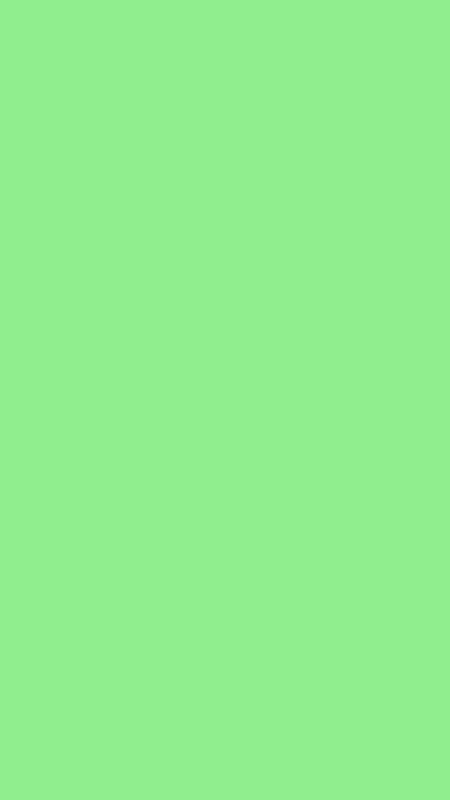 So sánh
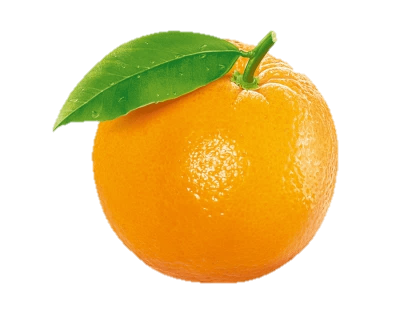 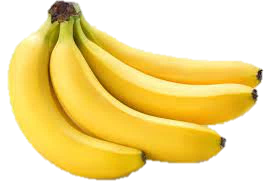 Khác nhau: Qủa chuối có màu vàng,
 quả cam có màu cam
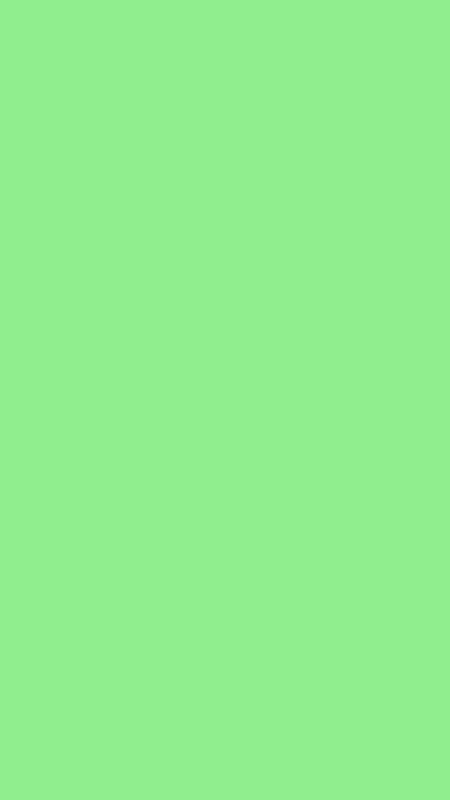 So sánh
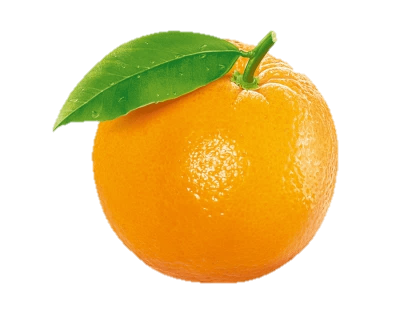 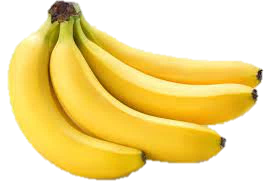 Khác nhau: Cam có dạng hình tròn, 
nhiều múi, nhiều hạt, có vị chua ngọt
 chuối có dạng hình tròn dài hơi cong,
 không hạt và co vị ngọt 
có vị ngọt
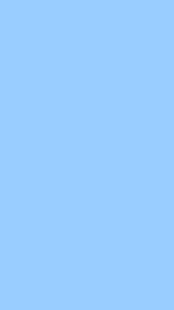 Qủa mít
Qủa táo
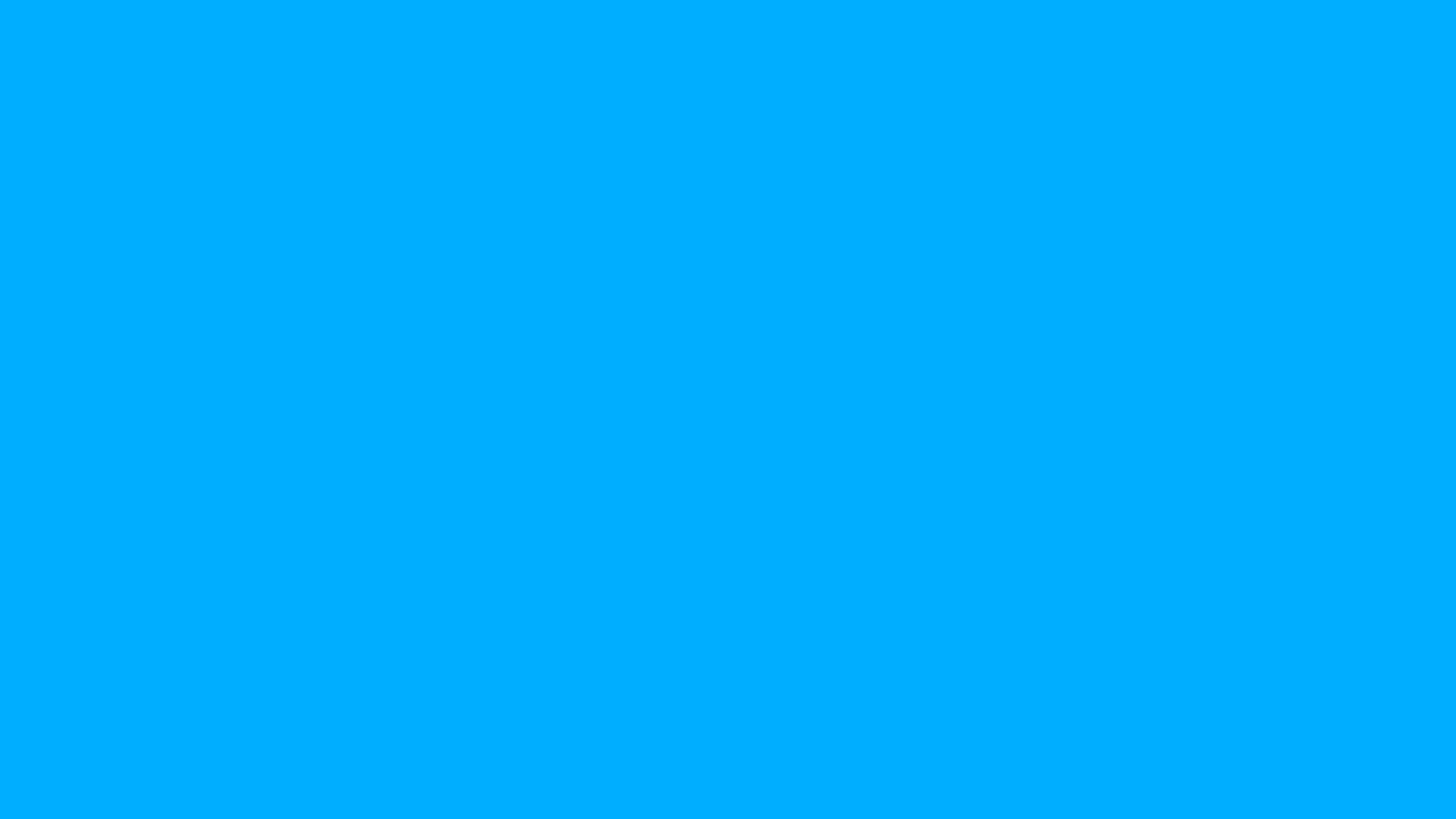 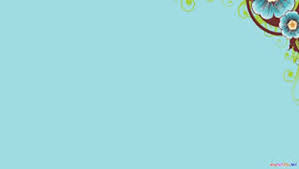 Câu 1: Qủa nào có dạng hình tròn dài?
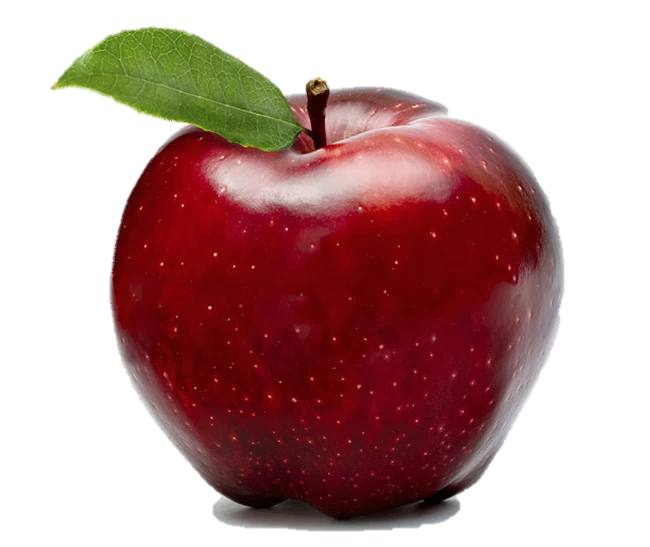 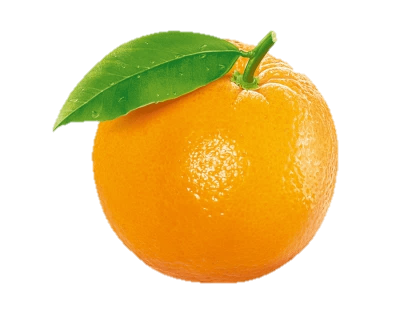 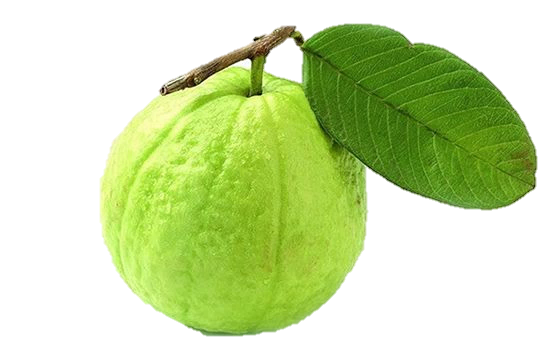 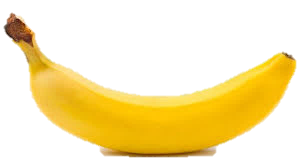 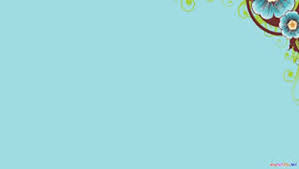 Câu 1: Qủa nào có dạng hình tròn dài?
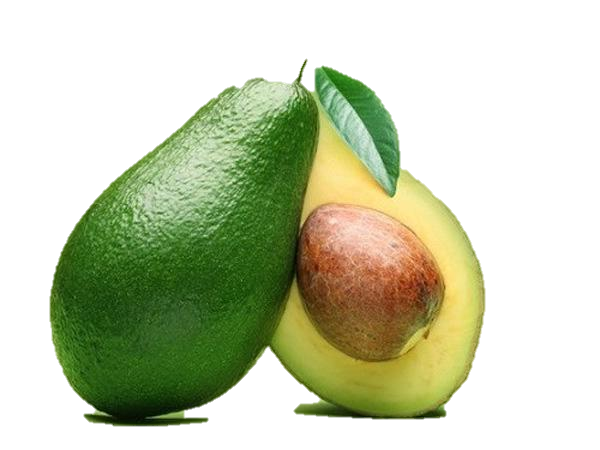 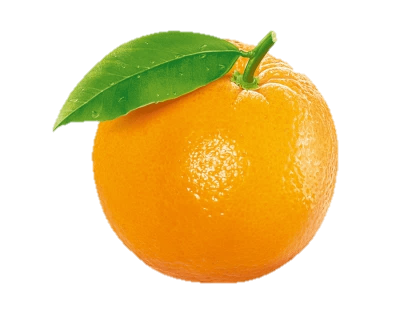 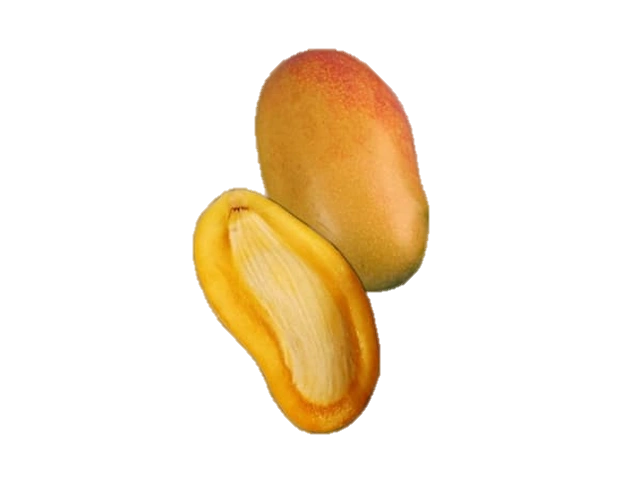 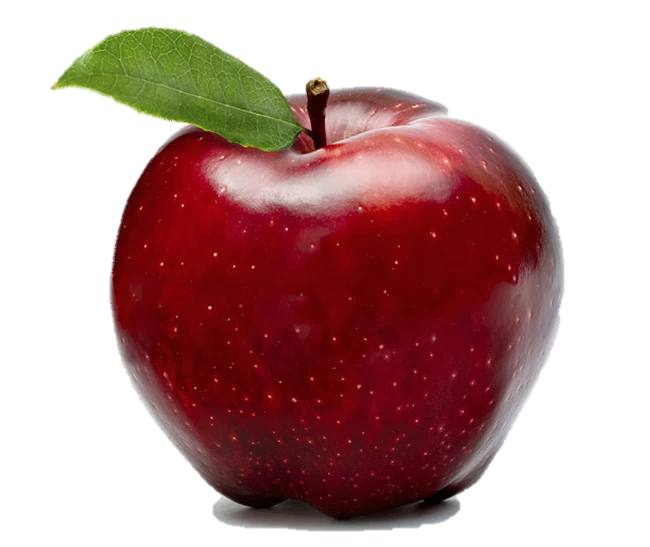 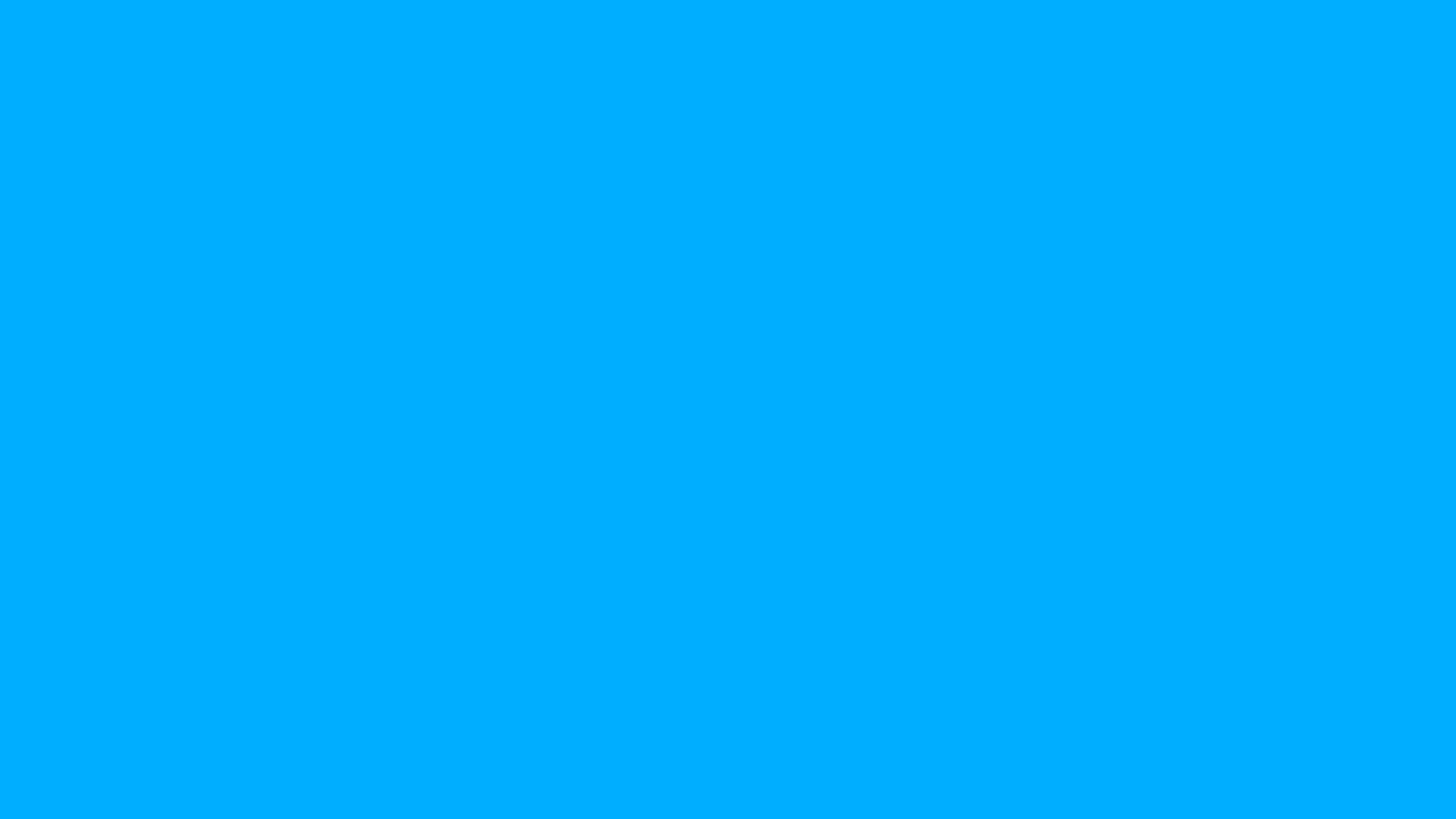 Giáo dục
    Trong thiên nhiên có rất nhiều các loại quả thơm 
ngon, bổ dưỡng. Và tất cả các loại quả đó đều cung cấp cho chúng ta rất nhiều vitamin cho cơ thể. Chính vì vậy các con hãy biết chăm sóc và bảo vệ các loại cây ăn quả này nhé. Sau khi ăn quả xong chúng mình hãy vứt vỏ vào thùng rác đúng nơi quy định để môi trường sống của chúng ta luôn được xanh- sạch- đẹp.
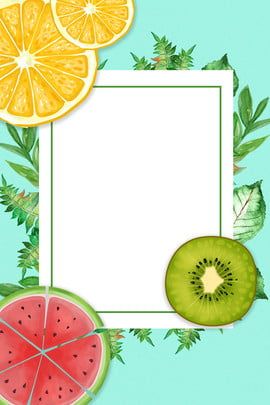 Xin chào và hẹn gặp lại 
các con!